How to act safely while solving computer problems
Elena Sahawneh (8E)
introduction
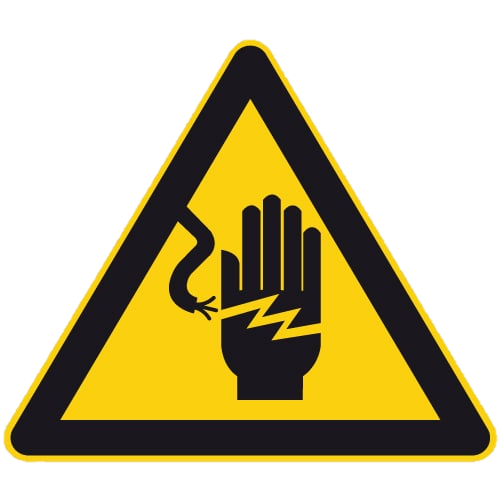 When solving computer problems, it is important to act and stay safe because you're using electrical equipment that could harm you.
How to stay safe?
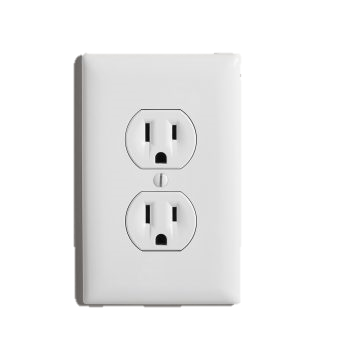 Turn off switches connected to power outlets in the wall before connecting or disconnecting a mains electricity cable.
Avoid opening your pc set up or any other computer or mobile devices
Don’t apply lots of pressure when connecting or disconnecting a cable.
How to stay safe?
Ensure all cords are disconnected before trying to move a device.
Do not carry heavy devices alone.
Ask for help when you're uncertain about something
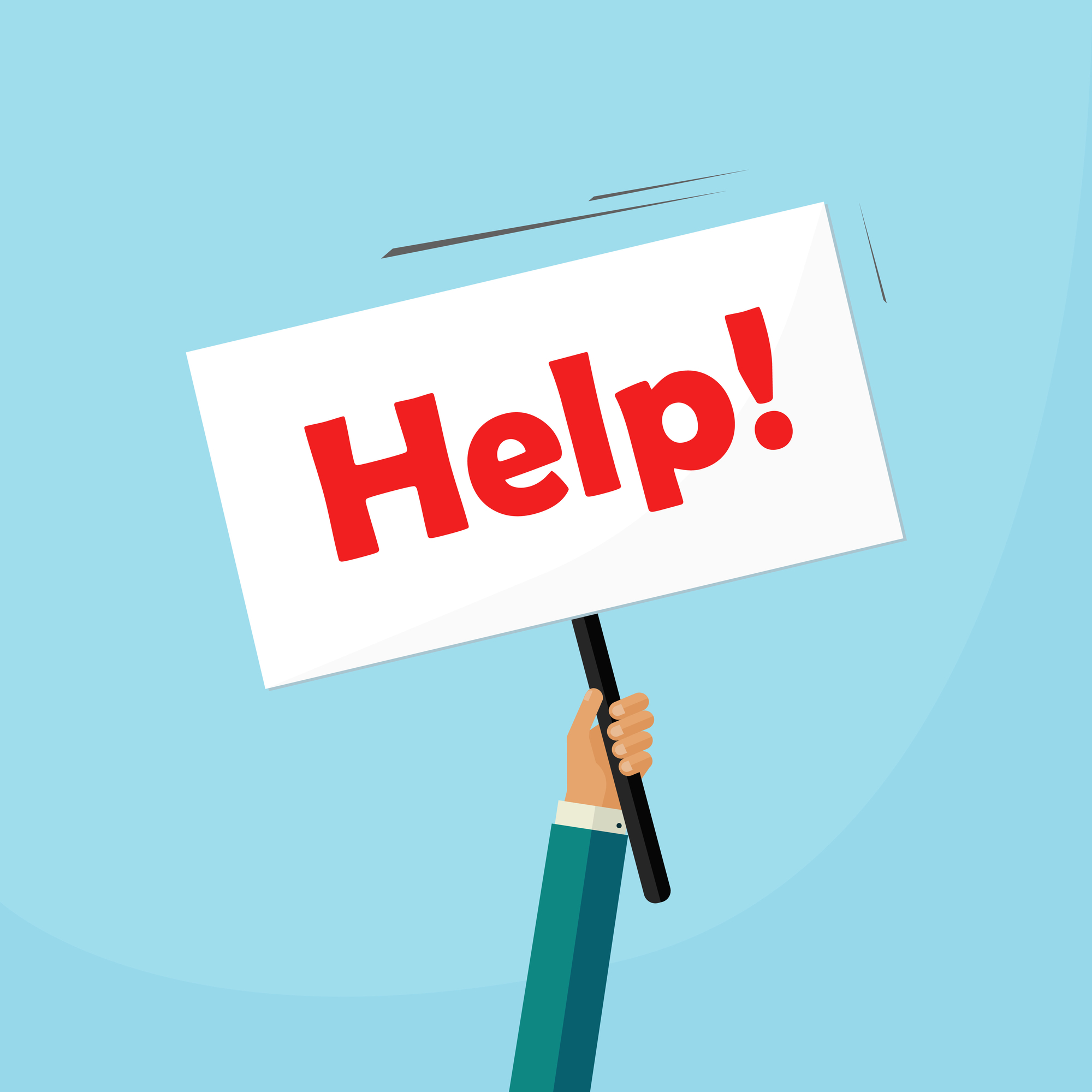 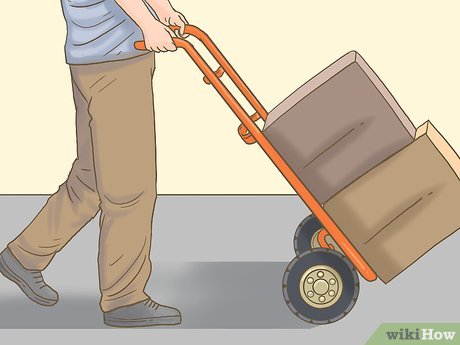 Thank you!